パビリオン別館について
資料３
初代黄金の顔設置イメージ
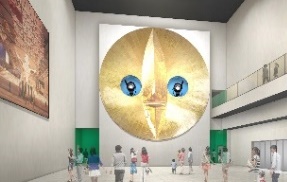 展示内容イメージ
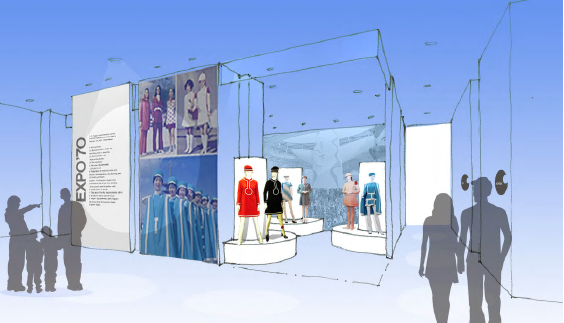